«Переводчик».
око -  
чело – 
перст – 
ланиты – 
уста – 
мольберт-
стамеска – 
мыльня – 
ветродуй -
Фразеологизмы в картинках.
Вспомните все фразеологизмы в которых упоминаются следующие животные.
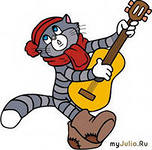 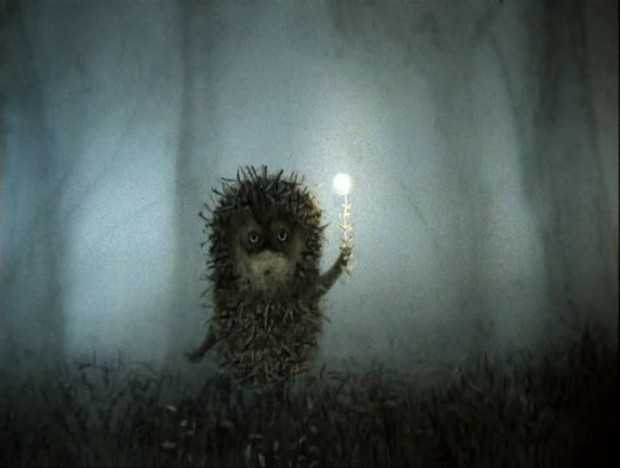 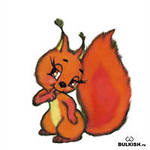 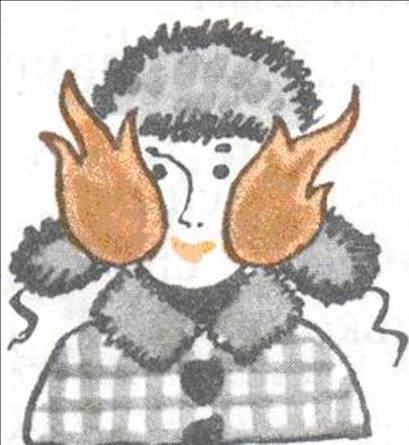